CIS 110: Introduction to Computer Programming
Lecture 3
Express Yourself
(§ 2.1)
9/14/11
CIS 110 (11fa) - University of Pennsylvania
1
Outline
Data representation and types
Expressions
9/14/11
CIS 110 (11fa) - University of Pennsylvania
2
Administrivia
http://www.cis.upenn.edu/~cis110
Sign up for Piazza!
New lab section: Lab 214, Th 5-6 PM.
Last call for move/swap/register requests.
Lab assignment #1: due at the start of lab.
HW #1 out: due next Monday (online).
A note on feeling lost and help!
9/14/11
CIS 110 (11fa) - University of Pennsylvania
3
Homework 1
Reproduce song lyrics that have a certain structure to them.
Capture structure and eliminate redundancy.
Only use classes, static methods, and printlns
We grade on correctness and design.
Correctness: “Does your output match exactly with the desired output from the write-up?”
Design: “Is your solution well-designed?”
9/14/11
CIS 110 (11fa) - University of Pennsylvania
4
Homework Design Guidelines
Does your code meet the design goals stated in the write-up?
HW 1: did you capture structure and eliminate redundancy as much as reasonably possible?
Does your code meet our style guidelines?
Consistent indentation, naming, etc.
Method comments, file-header comment.
No “work” done directly in main.
80 characters at most per line.
Standard with historical roots: 80 line terminals!
Good style is like flossing!
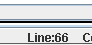 9/14/11
CIS 110 (11fa) - University of Pennsylvania
5
Data Representation and Types
9/14/11
CIS 110 (11fa) - University of Pennsylvania
6
The Digital Realm
Computers store data as sequences of bits
Bits are just 0s and 1s
E.g., 0101 1101 could be
The integer 93 (interpreted as a binary integer)
The real number 1.3*e-43 (interpreted as an IEEE 754 floating point number)
The character ‘]’ (interpreted as a Unicode character)
How do we know how to interpret a series of bits stored in memory?
9/14/11
CIS 110 (11fa) - University of Pennsylvania
7
A Type for Every Datum
Types distinguish between different interpretations of data.
Interpreting 0101 1101 as a
int gives us the integer 93.
double gives us the floating-point number 1.3*e-43.
char gives us the character ‘]’.
int, double, and char are primitive types.
Other primitive types: boolean, byte, float.
We’ll talk about boolean later, ignore the rest.
9/14/11
CIS 110 (11fa) - University of Pennsylvania
8
Java is a High-level Language
With Java, we rarely (if ever) need to deal with data at the level of 1s and 0s.
We work with ints, doubles, chars, directly.
93, 1.3*e-43, and ‘]’ instead of 0101 1101.
However, data representation still influences the behavior of some operations…!
9/14/11
CIS 110 (11fa) - University of Pennsylvania
9
Expressions
9/14/11
CIS 110 (11fa) - University of Pennsylvania
10
What is an Expression?
An expression is a value or a set of operators that produces a value that your program can use
e.g., an arithmetic calculation
(5.0/9.0) * (100 – 32)
An expression
Operators
(5.0/9.0)  (100 – 32)
Two expressions
5.0  9.0  100  32
A whole bunch of expressions!
9/14/11
CIS 110 (11fa) - University of Pennsylvania
11
Literal Expressions
Literal expressions evaluate to the value they literally stand for.
9/14/11
CIS 110 (11fa) - University of Pennsylvania
12
Compound Expressions
Compound expressions are formed by connecting sub-expressions with operators.
e.g., the mathematical operators
+    -    *    /     %
1 + 1

24 – 18
3 * 8 – 2

4.0 / 3.2
13 * 3 % 2

44 – 2 * 8
9/14/11
CIS 110 (11fa) - University of Pennsylvania
13
Division with ints and mod
int arithmetic produces ints not doubles!
Ex. 22/6 = 3 not 3.6666666667.
Recall: 4th grade (?) arithmetic
22/6 = a whole part 3 with a remainder of 4 (3+3+3+4 = 26)
Division (/) on ints returns the whole part
Mod (%) on ints returns the remainder
22%6 = 4
9/14/11
CIS 110 (11fa) - University of Pennsylvania
14
Precedence and Grouping
Precedence is the strength with which certain operators bind to sub-expressions.
e.g., 1 + 2 * 3 = 7 not 9!
For arithmetic, precedence is how you learned it in grade school.
*, /, and % have higher precedence or binds tighter than + and –
You can override precedence with parenthesis
e.g., (1 + 2) * 3 = 9!
9/14/11
CIS 110 (11fa) - University of Pennsylvania
15
Going Between ints and doubles
22/6 = 3 but what if we want 3.6666667?
Solution: the following give us what we want
22.0/6.0    22.0/6    22/6.0
The rule: if one operand is a double, the result is a double
9/14/11
CIS 110 (11fa) - University of Pennsylvania
16
Casts
22.0/6 = 3.6666667 but what if we want 3?
Solution: casting!  (int) 3.666667 = 3
Casting from int to double truncates the decimal.
Syntax: (<type>) <expression>
Casting is a unary operator with low precedence
(int) 3.0 / 4 is equivalent to (int) (3.0 / 4)
Beware, casting between int and char doesn’t do what you want!
e.g., (int) ‘3’ is not equal to the number 3!
9/14/11
CIS 110 (11fa) - University of Pennsylvania
17
String Concatenation
The concatenation operation (+) glues two Strings together.
“hi” + “bye” evaluates to “hibye”
Java kindly allows us to concatenate a String and a non-String.
“val: “ + (40/3) evaluates to “val: 13”.
Concatenation as the same precedence as addition, so errors can arise…
“val: “ + 20 – 3 is the same as (“val: “ + 20) – 3.
“val: “ + 20 evaluates to the string “val: 20”.
“val: 20” – 3 is not a valid operation because you can’t subtract a string from a number!
9/14/11
CIS 110 (11fa) - University of Pennsylvania
18
println Does Not Produce Values
The following is invalid code!
System.out.println(“5”) + 10
Printing a value is not the same as producing a value for use in your program.
Println “sends off” a copy of the string to your screen, never to be used by others again.
An example of a side-effect in Java.
9/14/11
CIS 110 (11fa) - University of Pennsylvania
19